Ευρωσκεπτικισμοσ και Ακρα Δεξια
ΠΜΣ ΔΕΔΠ 2024-25	 
Φιλίππα Χατζησταύρου
fchatzistav@pspa.uoa.gr
1
Το ζήτημα της συναίνεσης στην 										ευρωπαϊκή πολιτική
Μεταλειτουργισμός (Hooghe & Marks)
Η κινητοποίηση της μαζικής δημόσιας γνώμης στις ευρωπαϊκές χώρες σε σχέση με την ευρωπαϊκή πολιτική και τους θεσμούς της ΕΕ

Από την επιτρεπτική συναίνεση
(permissive consensus) 			
				

στην περιοριστική ασυμφωνία
				(constraining dissensus)






Μεγάλο χάσμα μεταξύ των ελίτ και των μαζών έχει δημιουργηθεί όπου οι μάζες αντιστέκονται στην αύξηση της αυτονομίας για αποφάσεις των ελίτ σε ευρωπαϊκό επίπεδο και στην ανάπτυξη των ευρωπαϊκών θεσμών (χρήση του ευρωβαρόμετρου, ανάλυση της δημόσιας γνώμης, μέσα και από τα δημοψηφίσματα).
3
Η  ανάπτυξη του ευρωσκεπτικισμού (ιδέα, στάσεις)
Ο Taggart (1998) ορίζει το φαινόμενο στη Δυτική Ευρώπη ως ‘the idea of contingent or qualified opposition, as well as incorporating outright and qualified opposition to the process of European integration’.

Η εμφάνιση του εθνικού ευρωσκεπτικισμού (ΜΒ) – η ενσωμάτωση του ευρωσκεπτικισμού (embedded euroscepticism) από την Συνθήκη του Μααστριχτ και μετά (δημοψηφίσματα, ευρωεκλογές…) - η προοδευτική ενίσχυση του διεθνικού ευρωσκεπτικισμού στην μετά-Μάαστριχτ εποχή έχει αποκτήσει συστημικό χαρακτήρα από την κρίση του 2008 και μετά.
Αντίθεση στην ΕΕ ή αλλαγή της ΕΕ
 Είδος σχέσης με την ΕΕ: σχέση ενδογενής - ουσιαστικά προσωρινή και εξαρτάται αποκλειστικά από ενδογενή περίσταση στο εσωτερικό μιας χώρας (Benoit:1997)- ή εξωγενής λόγω αποτυχίας στην επικοινωνία και μετάδοση (increasing knowledge being associated with increasing support, Gabel 1998).
4
Ο ορισμός των Taggart and Szczerbiak για τον Ευρωσκεπτικισμό: το κυρίαρχο θεωρητικό μοντέλο
Ορισμός (2001): 
 Hard Euroscepticism: κατηγορηματική απόρριψη του συνόλου του σχεδίου της ευρωπαϊκής πολιτικής και της οικονομικής ολοκλήρωσης και αντίθεση στην ένταξη της χώρας τους ή στην παραμονή τους ως μέλη της ΕΕ
 Soft Euroscepticism: υπό αίρεση ή  συγκεκριμένη αντίθεση  στην ευρωπαϊκή ολοκλήρωση.

Η δυσαρέσκεια με μία ή περισσότερες πολιτικές της ΕΕ δεν ισοδυναμεί με ευρωσκεπτικισμό. Οι πολιτικές της ΕΕ θα πρέπει να διακρίνονται σε «περιφερειακές» πολιτικές και σε πολιτικές του «πυρήνα» (Taggart and Szczerbiak: 2003) 
Νέος ορισμός (2002, 2008): 
 Hard Euroscepticism: αντίθεση στην ΕΕ και στην ευρωπαϊκή ολοκλήρωση επί της αρχής και, επομένως, κόμματα που πιστεύουν ότι οι χώρες τους θα πρέπει να αποσυρθούν από την ιδιότητα του μέλους, ή των οποίων οι πολιτικές έναντι της ΕΕ έρχονται σε αντίθεση με το σύνολο του έργου της ευρωπαϊκής ολοκλήρωσης, όπως έχει συλληφθεί μέχρι σήμερα.
 Soft Euroscepticism: αντίρρηση επί της αρχής για την ευρωπαϊκή ολοκλήρωση ή την ένταξη στην ΕΕ, όπου οι ανησυχίες για έναν ή περισσότερων τομέων πολιτικής οδηγούν στην έκφραση ειδικής αντίθεσης με την ΕΕ ή υπάρχει μια αίσθηση ότι το «εθνικό συμφέρον» βρίσκεται επί του παρόντος σε αντίθεση με την πορεία της ΕΕ.
5
Οι άλλοι ορισμοί του ευρωσκεπτικισμού
Μια προσέγγιση που αναλύει τον ευρωσκεπτικισμό ΄μέσω της δυναμικής λογικής κυβέρνηση – αντιπολίτευση (politics of opposition, Sitter:2001) 
 Η χρήση του όρου για την κατανόηση των ελίτ (Flood: 2002)
΄Ενας λιγότερο περιεκτικός ορισμός του ευρωσκεπτικισμού με τέσσερεις διαστάσεις: Euroenthusiasts, Eurorejects, Eurosceptics, and Europragmatists (Kopecký and Mudde: 2002)
Ένας τρυαδικός ορισμός: adamant Eurosceptics, Eurosceptics and critical Europeans (Wessels: 2007) 
 Μια κατηγοριοποίηση στη βάση πέντε διακρίσεων μεταξύ σκεπτικισμού και ευρωπαϊσμού : hard Euroscepticism, soft Euroscepticism, no commitment, functional Europeanism and identity Europeanism (Conti: 2003).
Rejectionist, conditional and expansionist/integrationist Euroscepticism (Vasilopoulou, 2011).
6
Η πολυπλοκότητα των ευρωπαϊκών πολιτικών φυλών;
Μελέτη του Chatham House όσον αφορά στον αυτοπροσδιορισμό των Ευρωπαίων διαμορφώνονται έξι διαφορετικές «πολιτικές φυλές», ρωτήθηκαν πάνω από 10.000 Ευρωπαίοι σε 10 χώρες της Ε.Ε, 2017. 

«Διστακτικοί Ευρωπαίοι» 36% : περήφανοι που ανήκουν στην Ε.Ε., αλλά ανησυχούν επίσης για θέματα όπως η μετανάστευση. 

«Ικανοποιημένοι Ευρωπαίοι»  23% : είναι «αισιόδοξοι» υπέρ της Ε.Ε, όμως όταν πρόκειται για το ζήτημα της περαιτέρω ολοκλήρωσης, αυτή η φυλή προτιμά το υπάρχον  status quo. 

«Επαναστάτες κατά της λιτότητας» (“austerity rebels”) 9%, , κατά της βαθύτερης ολοκλήρωσης απαιτούν μία χαλαρότερη και πιο δημοκρατική Ε.Ε. που θα καθοδηγείται από την αλληλεγγύη και τις εξουσίες θα τις έχει το κράτος-μέλος. 

«EU rejecters» με 14% , Ε.Ε. ως «αντιδημοκρατική» 

«Απογοητευμένοι υπέρ της Ευρώπης» (“frustrated pro-Europeans”) 9%, επιθυμούν μία περισσότερο ολοκληρωμένη Ε.Ε. που θα καθοδηγείται από προοδευτικές αξίες.
 
 «Φεντεραλιστές» με 8%,  υπέρ της βαθύτερης ολοκλήρωσης των  «Ηνωμένων Πολιτειών της Ευρώπης»
7
Ο ευρωσκεπτικισμός έχει ιδεολογικό ή/και στρατηγικό υπόβαθρο;
Τα πολιτικά κόμματα (και άλλα κινήματα της κοινωνίας των πολιτών) αναπτύσσουν ευρωσκεπτικιστικές θέσεις στη βάση της ιδεολογικής τους ταυτότητας (προγραμματικοί παράγοντες): κομμουνιστές, η ΕΕ ενσάρκωση του καπιταλισμού/   δεξιοί, η ΕΕ ενσάρκωση του σοσιαλισμού/   εθνικιστές, η ΕΕ ενσάρκωση της συγκεντρωτικής γραφειοκρατίας ή/και του υπερεθνισμού).
Τα πολιτικά κόμματα (και άλλα κινήματα της κοινωνίας των πολιτών) αναπτύσσουν ευρωσκεπτικιστικές θέσεις στη βάση μιας ωφελιμιστικής λογικής εφόσον έχουν περισσότερα οφέλη (στρατηγικοί παράγοντες, πολιτικός οπορτουνισμός, οικονομικό συμφέρον). Η στρατηγική των κομμάτων εξαρτάται από το αν επιδιώκουν να ασκήσουν ή αν ασκούν εξουσία. Ο Ευρωσκεπτικισμός ως προϊόν του κομματικού ανταγωνισμού (vote, office and policy seeking parties, Strøm, K. and Mueller, W.: 1999). 
Τα κόμματα εξουσίας δεν αναπτύσσουν ιδιαίτερα αντι-ΕΕ θέσεις ή σκληρό ευρωσκεπτικισμό. Εκτιμούν το κόστος μιας ενδεχόμενης εξόδου από την ΕΕ ως τεράστια και εφόσον είναι στην κυβέρνηση ασχολούνται με την πραγματικότητα της ένταξης στην ΕΕ. Η αύξηση των επαφών με τις αρχές της ΕΕ (κοινωνικοποίηση) μειώνει τις ευρωσκεπτικιστικές τάσεις.
 Τα κόμματα διαμαρτυρίας επιδιώκουν να αγγίξουν συγκεκριμένο μέρος του εκλογικού σώματος γι΄αυτό αναπτύσσουν ευρωσκεπτικιστικές θέσεις.
Οι Taggart and Szczerbiak δεν αναγνωρίζουν εκ των προτέρων λόγο για την ύπαρξη του ευρωσκεπτικισμού, παρά μόνο ως μέσο διαφοροποίησης της πολιτικής δράσης μεταξύ ακραίων ή ριζοσπαστικών κομμάτων και μετριοπαθών ή κεντρώων κομμάτων.
Η εξήγηση της ανόδου του ευρωσκεπτικισμού
Η πίστη στο ευρωπαϊκό σχέδιο και στην ενοποίηση μέσω της ιστορικής νεοθεσμικής ερμηνείας (path-dependency, Pierson: 1996) ή μέσω της λειτουργιστικής επανευθυγράμμισης της νομιμοφροσύνης στο ευρωπαϊκό επίπεδο (Haas:1968), υπήρξε σε μεγάλο βαθμό επιτυχής στη διατήρηση της αντίθεσης και της αμφισβήτησης ως μειοψηφική αντίληψη μέχρι τις αρχές της δεκαετίας του 90.
 Από τη δεκαετία του 90 και μετά, η άνοδος του ευρωσκεπτικισμού σημαίνει ότι το σχέδιο της ΕΕ αντιμετωπίζει πλέον διαφωνίες σε επίπεδο κοινών γνωμών και της πολιτικής και κομματικής δράσης (και εντός κυβερνήσεων, αλλά και στα μέσα επικοινωνίας)
 O μεταλειτουργισμός εξηγεί την εμφάνιση του dissensus (Marks & Hooghe: 2008). 
 Η άνοδος του ευρωσκεπτικισμού μπορεί να εξηγηθεί μέσω της κονστρουκτιβιστικής ανάλυσης. Ο ρόλος των ιδεών και η διαδικασία διαμόρφωσης των αξιών: η αποτυχία του εξευρωπαϊσμού και η διάρρηξη της εκ των πραγμάτων αδύναμης ευρωπαϊκής ταυτότητας στις δύο διαστάσεις, πολιτειακή και πολιτιστική (The Europe as a hostile Other).
 Οι δύο συνιστώσες της ευρωπαϊκής ταυτότητας
 η ταυτότητα του ευρωπαίου πολίτη (civic identity) : η Ευρωπαϊκή Ένωση ως ένα πολιτικό σύστημα που καθορίζει τα δικαιώματα, τα καθήκοντα και τα συμφέροντα του ευρωπαίου ως πολίτη
 η πολιτιστική ταυτότητα (cultural identity): οι άνθρωποι αισθάνονται πιο κοντά στους ευρωπαίους συμπολίτες τους παρά στους μη ευρωπαίους
Η ταυτότητα του πολίτη είναι ισχυρότερη από την πολιτιστική ταυτότητα στις περισσότερες χώρες, αλλά η πολιτιστική ταυτότητα εξακολουθεί να είναι πολύ συγκεκριμένη για την Ευρώπη και δεν έχει βρεθεί με παρόμοιους τρόπους σε άλλες ηπείρους
Η άνοδος του ευρωσκεπτικισμού στις ευρωπαϊκές κοινές γνώμες
9
Στην προ-Μάαστριχτ εποχή, το 71% των ευρωπαίων πολιτών δήλωσε ότι η ένταξη στην ΕΕ ήταν ένα καλό πράγμα και το 59% δήλωσε ότι η χώρα τους είχε ωφεληθεί από την ένταξη στην ΕΕ
 Στην μετά-Μάαστριχτ εποχή, μεταβλητότητα και αυξημένη αρνητικότητα της κοινής γνώμης όσον αφορά τη στάση της έναντι της ΕΕ όχι μόνο σε χώρες με παραδοσιακά υψηλά επίπεδα του ευρωσκεπτικισμού, όπως το Ηνωμένο Βασίλειο και τη Δανία, αλλά και στις μεγάλες ιδρυτικές χώρες (Γερμανία και Γαλλία), σε παραδοσιακά φιλοευρωπαϊκές χώρες όπως η Ιρλανδία και τις Κάτω Χώρες και τις χώρες της κεντρικής και ανατολικής Ευρώπης.
 Από την κρίση του 2008 και μετά, αυξανόμενες πιέσεις, όλο και περισσότερο ενσωματωμένος ο ευρωσκεπτικισμός στο επίπεδο της κοινής γνώμης. Το ένα τρίτο των πολιτών της ΕΕ θεωρούν ότι η χώρα τους δεν έχει ωφεληθεί από την ένταξη στην ΕΕ κατά την τελευταία δεκαετία (Ευρωβαρόμετρο, 2011).
 Στην Ελλάδα, οι αντιλήψεις για την ένταξη της στην ΕΟΚ ήταν ιδιαίτερα συγκρουσιακή κατά τη διάρκεια των διαπραγματεύσεων. Μετά την ένταξη, θα δημιουργηθεί μια συναίνεση και το θέμα θα αποκτήσει μια ουδετερότητα  2000-2012 αύξηση του ευρωσκεπτικισμού της ελληνικής κοινής γνώμης (ευρωβαρόμετρο)
 άνοδος της μη εμπιστοσύνης στην ΕΕ: από 30% (2003) – στο 80% (2012) η ΕΕ πάει προς λάθος κατεύθυνση : από 30% (2003) – στο 70% (2012) 
 Ενώ το ποσοστό υπέρ του ευρώ (65 %, Ευρωβαρόμετρο φθιν. 2015) και υπέρ της ιδιότητας μέλους ΕΕ παρ’εμενε αρκετά υψηλό χωρίς διακυμάνσεις αγγίζοντας το 70% (Ευρωβαρόμετρο φθιν. 2015). 
ΕΥΡΟΒΑΡΟΜΕΤΡΟ 2021 Η ΕΛΛΑΔΑ ΠΡΩΤΗ ΣΕ ΕΥΡΩΣΚΕΠΤΙΚΙΣΜΟ
Ευρωβαρόμετρο Ελλάδα Φθιν. 2024 file:///Users/filippachatzistavrou/Downloads/Eurobarometer_Standard_STD102_Autumn_2024_factsheet_el_en.pdf
10
Η άνοδος του ευρωσκεπτικισμού εντός του Ευρωπαϊκού κοινοβουλίου
Στην προ-Μάαστριχτ εποχή, οι ευρωσκεπτικιστές ευρωβουλευτές παρέμεναν σε μεγάλο βαθμό ασύνδετοι ή σε άτυπες ομάδες, όπως η ομάδα Ουράνιο Τόξο. 

Μετά τις ευρωπαϊκές εκλογές του 1994, εμφάνιση της ήπιας ευρωσκεπτικιστικής ομάδας Ένωση για την Ευρώπη, που μετονομάστηκε Ένωση για την Ευρώπη των Εθνών και λειτούργησε κατά τη διάρκεια της περιόδου 1999 - 2009. 
 Η Ομάδα για την Ευρώπη της Δημοκρατίας και της διαφοράς (μια ομάδα σκληρών ευρωσκεπτικιστών) εμφανίζεται το 1999, η οποία επανήλθε το 2004 υπό την ονομασία ομάδα της Ανεξαρτησίας και της Δημοκρατίας. Η Συνομοσπονδιακή Ομάδα της Ευρωπαϊκής Ενωτικής Αριστεράς ως η αριστερή εκδοχή του ευρωσκεπτικισμού αναδύεται το 1994 και έχει αναπτυχθεί σταθερά τόσο όσον αφορά τον αριθμό και την επιρροή.

 Μετά τις ευρωεκλογές του 2009, ο ευρωσκεπτικιστικός λόγος ενσωματώνεται εντός του ΕΚ (θεσμική ενσωμάτωση).

Μετά τις ευρωεκλογές του 2014, κόμματα ακροδεξιά με ναζιστικές ή φασιστικές αναφορές, κόμματα εθνοσυντηρητικά με αναφορές στον οικονομικό προστατευτισμό κτλ. Τρίτη πολιτική ομάδα με 70 έδρες οι Ευρωπαίοι Συντηρητικοί και Ρεφορμιστές (9,32 %), μαζί με την Ευρώπη της Ελευθερίας και άμεσης δημοκρατίας και τους μη εγγεγραμμένους σύνολο 22,63%.
Από τον σκληρό ευρωσκεπτικισμό στους ήπιους ευρωσκεπτικισμούς;
Συνολική μετατόπιση προς διάφορες μορφές ήπιων ευρωσκεπτικισμών στη βάση ενός στρατηγικού Ευρωρεαλισμού λόγω της σχετικά υψηλής συστημικής ενσωμάτωσης των σκληρών αντιθέσεων;

Ιδεολογικοί ανταγωνισμοί για την ΕΕ
Ιδεολογίες της ευρωπαϊκής ενοποίησης: υπερεθνισμός/εθνικισμός (πολιτική/θεσμική διάσταση), προστατευτισμός/παγκοσμισμός (οικονομική διάσταση)
Mέθοδοι ενοποίησης: μαξιμαλιστική, ρεφορμιστική, διαβαθμιστική, μινιμαλιστική, ρεβιζιονιστική, αντιδραστική.
ΕυΡΩΣΚΕΠΤΙΚΙΣΜοσ και πολιτικοποιηση
Συμφωνα με την μετα-λειτουργική θεωρία, οι αλλεπάλληλες κρίσεις, η πολιτικοποίηση της ΕΕ σε περιόδους κρίσης ευνοεί τον ευρωσκεπτικισμό. Η πολιτικοποίηση εξισώνεται με τον ευρωσκεπτικισμό. Ο ευρωσκεπτικισμός συζητείται ως εγγενές φαινόμενο που η πολιτικοποίηση έχει αρνητικές συνέπειες. 
#Αντίθετα ο δημοκρατικός λειτουργισμός θεωρεί ότι ένας διευρυμένος δημοκρατικός διάλογος ευνοεί τη δημοκρατία και την επίλυση των κρίσεων. Η άσκηση κριτικής μπορεί να είναι η έναρξη προσπάθειας αλλαγής. Η πολιτικοποίηση βοηθάει στην ανάπτυξη της δημόσιας σφαίρας.
 Ευρωσκεπτικιστικά κόμματα συμμετέχουν σε κυβερνήσεις συνασπισμού ή κυβερνούν σε ευρωπαϊκές χώρες χωρίς να αλλάζουν τον ευρωπαϊκό προσανατολισμό της χώρας τους κάνοντας ‘exit’. 
Εν τέλει η ασυμφωνία του κοινωνικού σώματος όπως αντανακλάται σε αυτά τα κόμματα μέσω της ψήφου δεν είναι πλέον κατά κύριο λόγο περιοριστική αλλά επιτρεπτική (permissive dissensus). Ο ευρωσκεπτικισμός λειτουργεί ως μηχανισμός εκτόνωσης . Αντι να απειλεί την ΕΕ, αναπτύσσεται με τέτοιο τρόπο ώστε να μην απειλεί την ΕΕ.
14
Εarly signs of authoritarianism (καθεστώς ή μείγμα πολιτικών δεξιών/ακροδεξιών κυβερνήσεων εντός των δημοκρατικών καθεστώτων – η έννοια του αριστερού αυταρχισμού , ie. left-wing authoritarianism)

Powerful and continuing expressions of nationalism, 

disdain for the importance of human rights,
 
Identification of enemies/scapegoats as a unifying cause, 

the supremacy of the military/avid militarism, 
rampant sexism, 
a controlled mass media, 
obsession with national security, 

religion and ruling elite tied together, 

power of corporations protected, 
labor power suppressed, 
disdain and suppression of intellectuals and the arts, 

obsession with crime and punishment, 
rampant cronyism (ευνοιοκρατία) and corruption, 
fraudulent elections.
Kατάσταση εξαίρεσης (State of exception; C. Schmitt, G. Agamben) – εντός των δημοκρατικών καθεστώτων κατά Agamben
Από συνταγματική άποψη, Κατάσταση εξαίρεσης σημαίνει αναστολή, ανατροπή ή κατάλυση πολιτεύματος (και των συνταγματικών ελευθεριών και δικαιωμάτων). 
Στο πλαίσιο της Κατάστασης εξαίρεσης γίνεται διεύρυνση της έννοιας ΄δημόσιο συμφέρον΄ με την εφαρμογή της αρχής της αναλογικότητας σε σχέση με τους επιδιωκόμενους στόχους. Δεν εξετάζονται ουσιαστικά οι επιλογές του νομοθέτη, παρά μόνο περιθωριακά ίσως εάν παραβιάζουν τα θεμελιώδη δικαιώματα. Τα θεμελιώδη δικαιώματα-ελευθερίες πρέπει να καμφθούν κάνοντας επίκληση στο νέο περιεχόμενο δημόσιου ενδιαφέροντος.

Η καλλιέργεια του φόβου, η μετατροπή του σε μορφές διαχείρισης κρίσεων και η επίκληση θεατών εκκρεμούσας καταστροφής υποστηρίζουν αυτές τις λαϊκιστικές τακτικές. Η κινητοποίηση συζητήσεων κρίσης με την σύμπραξη εμπειρογνωμόνων-δομών διακυβέρνησης γύρω από ζητήματα όπως η ανταγωνιστικότητα, το περιβάλλον, η μετανάστευση, η τρομοκρατία, η πανδημία ….. 

Οι συνέπειες της τεχνο-διαχειριστικής διακυβέρνησης
Ενώ μια καταστροφή αφορά καταρχήν αυτούς που βρίσκονται στον ανεμοστρόβιλο των αρνητικών επιπτώσεων, η κρίση-για-διαχείριση απευθύνεται καταρχήν για αυτούς που είναι λιγότερο εκτεθειμένοι. Η καταστροφή προορίζεται πάντα για τους αποκλεισμένους και αδύναμους. Ο φόβος ως τεχνο-διευθυντική στρατηγική που λειτουργεί και ως επαναλαμβανόμενη συναισθηματική διάθεση, 
Η τεχνο-διαχειριστική διακυβέρνηση κάνει κατάλληλες παρεμβάσεις έτσι ώστε τίποτα δεν πρέπει να αλλάξει, με την προϋπόθεση ότι λαμβάνονται και εφαρμόζονται επείγοντα και απαραίτητα θεσμικά ή τεχνικά μέτρα. Αυτή η πολιτική μπορεί να υποστηριχθεί από την καλλιέργεια μιας μόνιμης «κατάστασης έκτακτης ανάγκης», που επιτρέπει την ακριβή ώθηση συγκεκριμένων οραμάτων και πρακτικών, ενώ απορρίπτουμε, αποκλείουμε ή σιωπάζουμε άλλες πιθανές οδούς.

Ο Agamben με «το Στρατόπεδο» ορίζει τη βασική φιγούρα για να προσδιορίσει την κατάσταση της εποχής μας. 

Schmittian ultra-politics: συναινετική τάξη, ο κοινωνικός χώρος υπό την τυραννία του κράτους-αστυνομία, έλλειψη ανοχής για όσους είναι ‘έξω΄ (εργαζόμενοι χωρίς έγγραφα, αλλόθρησκοι, ριζοσπαστικοί περιβαλλοντολόγοι, κομμουνιστές, εξεγερμένοι διαφόρων ειδών, κοινοτιστές, alter-globalists ή οι κατά τα άλλα περιθωριοποιημένοι ή πολιτικά ανύπαρκτοι).



,
16
Πως εξηγείται η άνοδος της άκρας και ριζοσπαστικής δεξιάς στην Ευρώπη;
Οι μετα-υλιστικές αξίες των προηγμένων βιομηχανικών κοινωνιών (Inglehart, 1977)

 H ιδεολογική σύγκλιση μεταξύ κεντροδεξιάς και κεντροαριστεράς ως σύμπτωμα της καρτελοποίησης της πολιτικής (Katz, Blyth, 2005; Mair, 2002)

 Οι τεχνο-πολιτικές υπέρ του οικονομικού ανταγωνισμού και της ελεύθερης κυκλοφορίας των προϊόντων, των υπηρεσιών, του κεφαλαίου.
17
“Societies that have a liberal-minded democracy will probably be unable to maintain their competitiveness in the coming decades”.


Prime minister Viktor Orbán’s speech, Summer Free University and Student Camp, 30 juillet 2014
18
Λαϊκισμός
αποκλεισμού
Πολιτικός     αυταρχισμός
Φιλίππα Χατζησταύρου
13/12/2018
ΑΚΡΑ ΔΕΞΙΑ
ΡΙΖΟΣΠΑΣΤΙΚΗ ΔΕΞΙΑ
Εξτρεμισμός:  εξάλειξη όλων των μορφών δημοκρατίας, 
α-συνταγματισμός
Ραντικαλισμός: (ριζική) μεταρρύθμιση 
του πολιτικού  συστήματος, ή και ‘ήπιος αντισυνταγματισμός’
Νεοφιλελεύθερη οικονομική πολιτική ή/και ανάκτηση των σοσιαλιστικών παρεμβατικών πολιτικών (προνοιακός σωβινισμός, πολιτικές εθνικής προτίμησης)
Ναζισμός
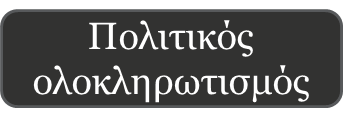 Εθνικισμός
(πολιτικός ή
πολιτισμικός ή εθνοτικός εθνικισμός)
Ακραίος εθνικισμός (εθνοτικός ή φυλετικός εθνικισμός)
Ξενοφοβία
ρατσισμός
Εθνοκεντρισμός
εθνοκρατισμός εντοπιότητα
Ξενοφοβία
Νεο-φασισμός
Alt-Right, 2010
Λαϊκισμός
αποκλεισμού
Συνθήκες ανάπτυξης του 
Νεο-φασισμού: 
πολυπολιτισμική κοινωνία, απο-αποικισμός, μακρά περίοδος ειρήνης,  μέχρι πρότινος πολιτικά σταθερή καταναλωτική κοινωνία με ευρεία αποδοχή των δημοκρατικών κανόνων και έντονη αστικοποίηση (Prowe, 1994)
Νεοφασισμοσ στην Ευρωπη
ΑΚΡΟΔΕΞΙΑ: Ιδεολογία που δομείται σύμφωνα με τις «φυσικές» διαφορές (ανισότητα στη φυσική τάξη) που υπάρχουν στην κοινωνία, καθώς και ένα σύστημα νόμου και τάξης που τιμωρεί αυστηρά την αποκλίνουσα συμπεριφορά. Μπορεί να ασκεί σκληρή κριτική κατά της δημοκρατίας αμφισβητώντας την σημασία της (αντισυνταγματισμός). 

Neo-fascist or anti system parties are «the result of the conflicts of postindustrial society, where material interests are no longer central, and the bourgeoisie and working class are neither so neatly defined nor so radically antagonistic» (Ignazi 2003).

Πόσο ισχύει σήμερα (μια μεταμοντέρνα αντίληψη); Δικαιολογεί την ανοχή του πολιτικού συστήματος σε ευρωπαϊκές χώρες απέναντι σε ακροδεξιές πολιτικές δυνάμεις;

Το γερμανικό κράτος έχει αναγνωρίσει αυτή τη διάκριση μεταξύ «εξτρεμιστικών» κομμάτων που είναι αντιδημοκρατικά (verfassungswidrig, unconstitutional) και πρέπει να απαγορευθούν, και «ριζοσπαστικών» κομμάτων που αμφισβητούν απλώς βασικές πτυχές της συνταγματικής τάξης (verfassungsfeindlich, anticonstitutional) και πρέπει να γίνονται ανεκτά (Eatwell, 2000; Mudde, 2000).
Ο ακροδεξιός ριζοσπαστισμός δεν είναι μια μέτρια μορφή εξτρεμισμού. Η διαχωριστική γραμμή μεταξύ τους, ωστόσο, μπορεί να είναι δύσκολο να διακριθεί στην πράξη, καθώς τα κόμματα έχουν συχνά κίνητρα να κρύψουν τον εξτρεμισμό τους για να αποφύγουν νομικές επιπτώσεις ή γίνονται ηπιότερα για λόγους στρατηγικής επιβίωσης στην εξουσία.
19
η ακροδεξιά κομματική οικογένεια (far-right) είναι ιδεολογικά πιο ετερογενής από άλλες κομματικές οικογένειες (πολλεσ παραλλαγεσ)
Οι περιοχές επικάλυψης δείχνουν ότι τα ακροδεξιά κόμματα δεν υποστηρίζουν απαραίτητα μια ριζικά διαφορετική ιδεολογία από πολλά κυρίαρχα κόμματα (!), απλώς μια πιο ριζοσπαστική (ή ακραία) εκδοχή της (Betz, 2003· Mudde, 2010) Τα ακροδεξιά κόμματα μπορούν να κινηθούν μέσα στον ιδεολογικό χώρο διαχρονικά. 
Για παράδειγμα, το Γαλλικό Εθνικό Μέτωπο και το Βελγικό Vlaams Blok ξεκίνησαν ως ριζοσπαστικά εθνικιστικά κόμματα τη δεκαετία του 1970 πριν προσθέσουν ένα λαϊκιστικό στοιχείο τη δεκαετία του 1980. Το Νορβηγικό Progress Party ξεκίνησε ως ριζοσπαστικό δεξιό κόμμα με λαϊκιστικά χαρακτηριστικά τη δεκαετία του 1970 πριν προσθέσει ένα εθνικιστικό στοιχείο. Το Αυστριακό Freedom Party ήταν ένα δεξιό εθνικιστικό κόμμα που πρόσθεσε ριζοσπαστισμό και ένα λαϊκιστικό στοιχείο μετά την ανάληψη της εξουσίας του Jörg Haider το 1986. 
Από τη δεκαετία του 1990, ωστόσο, η ιδεολογία πολλών κομμάτων σε αυτό το χώρο έχει συγκλίνει στον συνδυασμό χαρακτηριστικών - ριζοσπαστισμός, εθνικισμός με λαϊκιστικά χαρακτηριστικά. Ορισμένα ακροδεξιά κόμματα έχουν άμεση σχέση με τον (νέο)φασισμό και τον (νέο)ναζισμό, όπως το αυστριακό FPÖ, ενώ άλλα όχι.
20
21
Ταυτοτικές πολιτικές και ευρωπαϊκή ταυτότητα
Ταυτοτική πολιτική: προτεραιότητα στα συμφέροντα των ατόμων που, ως μέλη μιας συγκεκριμένης ομάδας, έχουν ανησυχίες σχετικά με αυτή την πτυχή της ταυτότητάς τους (θρησκεία, κοινωνική τάξη, ηλικία, φύλο, επάγγελμα, κουλτούρα, γλώσσα, σεξουαλικός προσανατολισμός, πολιτική ιδεολογία, κομματική ταυτότητα κτλ.).
Φυλετισμός: προτεραιότητα στα συμφέροντα μιας (*βιολογικής) ομάδας, συνήθως σε σχέση με άλλες ομάδες μιας κοινωνίας. 

Οι ταυτοτικές πολιτικές που προωθούνται σε χώρες της ΕΕ είναι διαιρετικές εργαλειοποιώντας τις αρνητικές κοινωνικο-οικονομικές συνέπειες της παγκοσμιοποίησης και της ευρωπαϊκής οικονομικής διακυβέρνησης (φόβος, απειλή).
Οι ταυτοτικές πολιτικές που γίνονται από περιεκτικές (1960, 1970 μαύρος φεμινισμός, LGTB) διαιρετικές ενισχύουν τον φυλετισμό (χριστιανοί/μουσουλμάνοι, νέοι/συνταξιούχοι, αστοί/αγρότες, μικρομεσαίοι/μεγάλο κεφάλαιο, μισθωτοί δημοσίου/αυτοαπασχολούμενοι, βόρειοι/νότιοι κτλ) . Καταπίεση VS αποκλεισμός.
Οι εθνοσυντηρητικές και ακροδεξιές δυνάμεις εκμεταλλεύονται τις εσωτερικές διαιρέσεις για να ενισχύσουν την εθνικιστική και όχι την πολιτειακή ταυτότητα στην Ευρώπη, υπονομεύοντας έτσι την ευρωπαϊκή ταυτότητα και αμφισβητώντας την αρχή της διαφοροποίησης (πολυπολιτισμικότητα, πολυεθνισμός).
Ακροδεξια και εθνικισμος
Ορισμένα ακροδεξιά κόμματα προωθούν τον πολιτικό εθνικισμό (civic nationalism), ενώ άλλα προωθούν τον εθνικό/εθνοτικό εθνικισμό (ethnic nationalism). Ενώ ο πολιτικός εθνικισμός είναι περιεκτικός, ο εθνικός/εθνοτικός εθνικισμός είναι αποκλειστικός.
 Ο νατιβισμός συνδυάζει τον εθνικισμό με την ξενοφοβία καθώς ζητά από τα κράτη να αποτελούνται μόνο από μέλη της ιθαγενούς ομάδας και θεωρεί τα μη ιθαγενή στοιχεία ως θεμελιωδώς απειλητικά για το μονοπολιτισμικό έθνος-κράτος.
Ο νατιβισμός ορισμένων ακροδεξιών κομμάτων είναι βιολογικά ή πολιτισμικά ρατσιστικός, υπονοώντας μια φυσική ιεραρχία μεταξύ των ομάδων. 
 Ο εθνοπλουραλισμός θεωρεί διαφορετικούς πολιτισμούς ίσους, αλλά διακριτούς και ως εκ τούτου ασυμβίβαστους.
Τα περισσότερα ακροδεξιά κόμματα, τουλάχιστον δημόσια, υιοθετούν μια εθνοπλουραλιστική μορφή νατιβισμού που είναι πιο ευχάριστη στους ψηφοφόρους (Rydgren, 2004, 2005).
23
Η έννοια της διατομεακότητας (intersectionality)
Η θέση της κεντρο-αριστεράς και της νέας ευρωπαϊκής Αριστεράς (# New Left, 1960s-)
Κριτική προσέγγιση- O «προοδευτικός νεοφιλελευθερισμός» κατά Nancy Fraser τρέφει τον ριζοσπαστικό νεοφυλετισμό. 
Το πάγωμα της οικονομικής αναδιανομής οδήγησε τις μεσαίες τάξεις σε πολιτισμικό άγχος. 
Όσοι σκέφτονται υπερβολικά τη δική τους ταυτότητα μπαίνουν σε έναν ανταγωνισμό για το ποιος είναι το θύμα, προσπαθώντας να ξεπεράσουν ο ένας τον άλλον εφαρμόζοντας τη «διατομεακότητα». Αυτό τους καθιστά ολοένα και πιο ανήμπορους να αναγνωρίσουν τα πιο πιεστικά ζητήματα που υπάρχουν, και να ενώσουν τις δυνάμεις τους με άλλες ομάδες ταυτότητας για να τα επιδιώξουν. Μακριά από το κράτος δικαίου, ίσοι ενώπιον του νόμου.
λαικισμοσ-Η εξελιξη της εννοιασ (populism, popular)
- Ιστορικά λαϊκιστικά κινήματα (Ρωσία, ΗΠΑ, 19οσ και 20οος αι.)
Η Χάνα Άρεντ υποστήριξε ότι η ναζιστική Γερμανία και η ΕΣΣΔ του Στάλιν ξεκίνησαν ως λαϊκιστικά κινήματα.

- 1980- η αποκατάσταση του όρου στον μετα-μαρξισμό (Laclau, 1978); η χρήση του όρου από νεο-μαρξιστές ως ερμηνεία του θατσερισμού (Hall [authoritarian populism]).

1. . Ο Λαϊκισμός ως στρατηγική (Moffit, Weyland…): επικοινωνία, λόγος, αφηγήματα,  προσωποπαγείς ηγεσίες/ ιδεολογικό λόμπινγκ/συνωμοσιολογία ως τρόπος σκέψης και διάταξης του λόγου.

2. Φιλελεύθερη κριτική του λαϊκισμού στη λογική των δύο άκρων (Mudde, Kaltvasser, Pappas..): ο λαϊκισμός προωθεί μια σαφώς ανελεύθερη εκδοχή της δημοκρατίας, οι υποστηρικτές του θεωρούν τους εαυτούς τους υπερασπιστές της αληθινής δημοκρατίας. 
Η αισιόδοξη άποψη του λαϊκισμού για την κυριαρχία της πλειοψηφίας (majoritarianism) τον θέτει σε αντίθεση με τη φιλελεύθερη δημοκρατία, η οποία απαιτεί η βούληση της πλειοψηφίας να περιορίζεται από συνταγματικούς ελέγχους και ισορροπίες που προστατεύουν τις μειονότητες και τα ατομικά δικαιώματα (Pelinka, 2013). 
3. Αριστερή θεωρητικοποίηση του λαϊκισμού (Σχολή Essex, Laclau, Stavrakakis, Katsabekis…): ο λαϊκισμός ως όχημα κινητοποίησης της λαϊκής βάσης. Ο συμμετοχικός λαϊκισμός, ο οποίος θεωρείται κοινός μεταξύ των σύγχρονων αριστερών κομμάτων στη Λατινική Αμερική, απαιτεί να επεκταθούν τα υλικά οφέλη και τα πολιτικά δικαιώματα σε ιστορικά μειονεκτούσες και αποκλεισμένες ομάδες.

 Η ισοπέδωση του ιδεολογιών (για το 2) και η πολιτική της εξαπάτησης (για το 3) (Σεφεριάδης, 2021).
24
25
Ο λαϊκισμός από τη δεκαετία του 1990 και μετά: η πολιτική προσφορά της “ολότητας”
ʻAs an appeal to “the people” against both the established structure of power and the dominant ideas and values of the societyʼ (Canovan: 1999).
 
Ο λαϊκισμός είναι ένα φιλοσοφικό δόγμα (thin-centred ideology’, Taggart) και μια πολιτική στρατηγική για το πώς είναι και πρέπει να δομηθεί η κοινωνία. Θεωρεί 1) ότι η κοινωνία τελικά χωρίζεται σε δύο ομοιογενείς και ανταγωνιστικές ομάδες: «ο καθαρός λαός» και «η διεφθαρμένη συνωμοτική ελίτ-ολιγαρχία» εργαλειοποιώντας το βασικό μότο του γαλλικού διαφωτισμού ότι η πολιτική πρέπει να είναι μια έκφραση της volonté générale (κάθετη διάσταση), 2) ότι η βιωσιμότητα της κοινωνίας (insiders) απειλείται από εξωτερικούς κινδύνους (outsiders) (οριζόντια διάσταση).
Οι πολιτικοί που χρησιμοποιούν το λαϊκισμό βασίζουν τις θέσεις τους στην ηθική και τον μονισμό και σχεδόν πάντα τον συνδυάζουν με ιδεολογίες, όπως ο εθνικισμός στα δεξιά και ο σοσιαλισμός (από την αριστερά). 
Τέτοιοι ηγέτες τείνουν να παρακάμπτουν το κόμμα τους (η 1η εκδοχή της έννοιας μπορεί να είναι πιο προσωποκεντρική).

Μπορεί να γίνει και ιδεολογία αυτή καθεαυτή, ακροδεξιά ιδεολογία
Λαϊκισμός - 3η εκδοχή
1- Μανιχαϊστική αντίληψη για την πολιτική και κοινωνική τάξη
2- Ρήξη με το statut quo και ανάγκη για συστημική αλλαγή (αντι-καθεστωτισμός)
3- Από το καθεστώς ‘ανομίας’ και ‘αποδόμησης’, επαναφορά στην ‘τάξη’ (αντεπανάσταση).
4- Θεωρεί τους λαούς ως μονολιθικές ομάδες χωρίς εσωτερικές διαφορές εκτός από εκείνες τις κατηγορίες που πρέπει να αποκλεισθούν (exclusionary populism).

 Fascism’s core ideology IS a “palingenetic form of populist ultra-nationalism” (Griffin 2004, 1993).       # better “INCLUDES”
27
Πως δουλεύει ο λαϊκισμός στο πλαίσιο της ΕΕ;
H παγκοσμιοποίηση, η μετανάστευση και η τεχνολογική αλλαγή αλλά και οι κρίσεις αποπροσανατολίζουν τα κόμματα, τα κεντροαριστερά κόμματα δεν μπορούν πλέον να υπόσχονται αξιόπιστα θέσεις εργασίας και κοινωνική ασφάλιση, ενώ τα κεντροδεξιά κόμματα δεν μπορούν να υπόσχονται αξιόπιστα ασφάλεια, ενίσχυση της ατομικής ευθύνης, προστασία της οικογένειας και των παραδοσιακών αξιών. 
Ο λαϊκισμός ως εργαλείο επικοινωνίας (1η εκδοχή) τρέφει τις ιδέες υπέρ της ενίσχυσης του κοινωνικού αποκλεισμού και της διπολικής λογικής υπερ-αντί της ευρωπαϊκής ενοποίησης. Θολώνει τις γραμμές σε ιδεολογικό επίπεδο και εισάγει ένα κλίμα μερικής απο-ιδεολογικοποίησης, επιτρέποντας την ενδυνάμωση της διαπίστωσης ότι δεν υπάρχει Δεξιά – Αριστερά στην ευρωπαϊκή πολιτική σφαίρα .

Ο λαϊκισμός και η αμεσοδημοκρατία: o κίνδυνος της ταυτοτικής πολιτικής ως ο νέος φυλετισμός, ο κίνδυνος της μονοπωλιστικής διαχείρισης της ατζέντας, ο πόλεμος της ‘πληροφορίας΄ (George Tsebelis (2018) "How Can We Keep Direct Democracy and Avoid “Homo Homo Kolotoumba”," Oeconomicus: Journal of Behavioral and Institutional Economics, Springer, vol. 35(1), pages 81-90, June.)
28
Ποικιλίες των ακροδεξιών λαϊκισμών (1η εκδοχή) στην Ευρώπη
Ακροδεξιοί λαϊκισμοί της δυτικής/βόρειας Ευρώπης (εκτός το Ηνωμένο Βασίλειο και η Γερμανία):
Πολιτισμικός λαϊκισμός ‘our way of life’ (πολιτική της ταυτότητας χριστιανισμός – ανελεύθερος μουσουλμανισμός, νεο-κοσμικότητα, φιλοσημιτισμός, κοινωνικός φιλελευθερισμός, προστατευτισμός και προνοιακό κράτος για την χριστιανική μεσαία τάξη, internalized (political and cultural) liberalism, Ευρωπαϊκός εθνο-πλουραλισμός, (extreme) right-wing collectivism)
Κίνδυνοι-αφηγήματα: παγκοσμιοποίηση και ελεύθερο εμπόριο, ΕΕ, ισλάμ, κοσμοπολίτικες ελίτ.

Ακροδεξιοί λαϊκισμοί της Ανατολικής/Κεντρικής Ευρώπης (ο Τραμπ προσιδιάζει περισσότερο):
Εθνικιστικός λαϊκισμός (εθνοχριστιανισμός, αντιμουσουλμανισμός-ταυτόσημος με το έγκλημα, εισβολή-, ιδεολογία της ασφαλειοποίησης, εδαφικός εθνικισμός, externalized (political and cultural) liberalism)
Κίνδυνοι-αφηγήματα: το ξένο κεφάλαιο, πολυπολιτισμικότητα, μειονότητες, η εβραϊκή intelligentsia, ο αντεθνικός (κοινωνικός) φιλελευθερισμός.

Nέες μορφές: Technopopulism, Green nationalism (climat and borders)
29
Το πολιτικό παιχνίδι του ποιος είναι λαϊκιστής;

Για τον δεξιό τύπο, οι λαϊκιστές είναι οι άνθρωποι που ζητούν υψηλότερους φόρους, περισσότερη πρόνοια και προστασία των βιομηχανιών. 


Για τα αριστερά μέσα μαζικής ενημέρωσης, λαϊκιστές είναι αυτοί που αντιτίθενται στη μετανάστευση, στην ποικιλομορφία και στην ΕΕ.
 O ευρωσκεπτικιστής είναι πάντα λαϊκιστής;
(εννοιολογικές) Αναλογίες: διπολικός ανταγωνισμός, ομοιογένεια, ουτοπία (Pühringer & Ötsch, 2018)
Νεο-φιλελευθερισμού
(ριζοσπαστικού ή ακρο)δεξιού λαϊκισμού (ως φιλοσοφικό και διανοητικό μοτίβο)
Διαίρεση της οικονομικής τάξης ‘αγορά – μη αγορά΄ (ελεύθερη επιχειρηματικότητα/γραφειοκρατία, ελεύθερη οικονομία/προγραμματισμένη οικονομία)

 Ελευθερία VS εξαναγκασμός
	‘εχνοκρατία VS ιδεολογία 	Αποτελεσματικότητα VS 	αναποτελεσματικότητα

Η ουτοπία της pure market society
Διχασμένη κοινωνία ‘Εμείς και οι άλλοι’ (in-group and out-group): ο λαός και η ελίτ, ο λαός και οι ξένοι.


Καλοί VS κακοί
    Τιμιότητα, αλήθεια VS Fake news
     Θύματα VS παραβάτες


H ουτοπία της we-society
Party for Freedom (NL)
Πηγή: Διδάσκουσες; Otjes et.al  2018; Piccolino & Henrichsen, 2017.
32
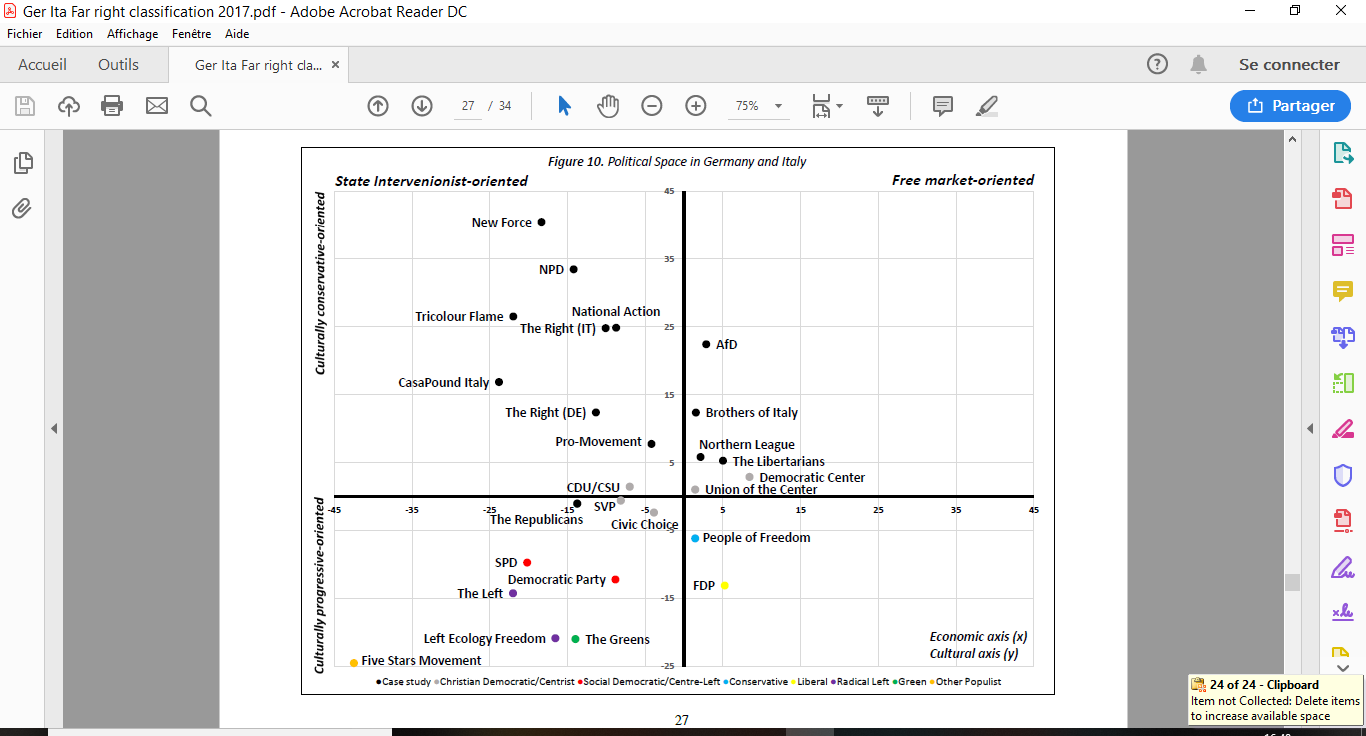 Φιλίππα Χατζησταύρου
13/12/2018
Piccolino &
 Henrichsen, 2017
33
Βιβλιογραφία
1-Tore Bjørgo & Jacob Aasland Ravndal (2019) Extreme-Right Violence and Terrorism: Concepts, Patterns, and Responses, ICCT Policy Brief September 2019.
https://icct.nl/app/uploads/2019/09/Extreme-Right-Violence-and-Terrorism-Concepts-Patterns-and-Responses-4.pdf

2-Χατζησταύρου Φ. (2018) Ιδεολογικές συγκλίσεις και πολιτικές διαιρέσεις στο Ποιος Κυβερνά την Ευρώπη, Κεφάλαιο 10.

Λαϊκισμός (εκδοχή 2) 
3-Mudde, C. (2019) The 2019 EU Elections: Moving the Center, Journal of Democracy, Volume 30, Number 4, October 2019, pp. 20-34.
https://muse.jhu.edu/article/735456/pdf
4-Mudde C. (2004), The populist Zeitgeist, Government and Opposition, vol. 39: 4, Autumn, pp. 541–551 (όχι όλο). http://politiki.bg/downloads/261071628/popzeitgeist.pdf

5-Pirro A. & Taggart P. (2018), The populist politics of Euroscepticism in times of crisis: A framework for analysis and comparative conclusions, Politics, vol. 38: 3, pp. 253-262, 378-390.
http://eds.a.ebscohost.com/eds/pdfviewer/pdfviewer?vid=0&sid=44cad838-735a-40bd-85db-976550d832ae%40sdc-v-sessmgr03

Λαϊκισμός (εκδοχή 3) 
6-Yannis Stavrakakis & Giorgos Katsambekis (2014) Left-wing populism in the European periphery: the case of SYRIZA, Journal of Political Ideologies, 19:2, 119-142.
https://www.tandfonline.com/doi/pdf/10.1080/13569317.2014.909266?casa_token=dB2F4M6Q3qcAAAAA:7EFqyh1astIeGpvFBNn0wCcVz7aPcKdXjKeytPDnbYPnE_YG6He5msZwP9ikUt9mCzkIqw2teUm5BA